Revamping the Customer Relations Management System for the Somali Youth Development Resource Centre (SYDRC)
Matthew Dzwil, James Hammel, Bradley Markiewicz, Matt Worzala
[Speaker Notes: We aimed to work on the implementation of the CRM software, in this case Substance Views for the SYDRC]
CRMs are valuable to non-profits
Percentage of charities that use CRM software
100
%
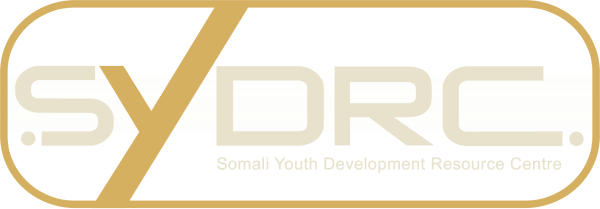 55
%
79
%
71
%
31
%
11
%
Supermajor
Micro
Small
Medium
Large
Major
(Under £10k income)
(£1m-£10m income)
(£10m-£100m income)
(Over £100m income)
(£10-£100k income)
(£100-£1m income)
‹#›
[Speaker Notes: James - CRMs are 
CRMs are valuable tools for nonprofits - centralize and keep track on information throughout an organization. 
Majority of Medium-Supermajor size nonprofits use CRM software.
Over 80% of nonprofits say that CRM software saves them time.
Over $8 return on investment.]
SYDRC data is decentralized
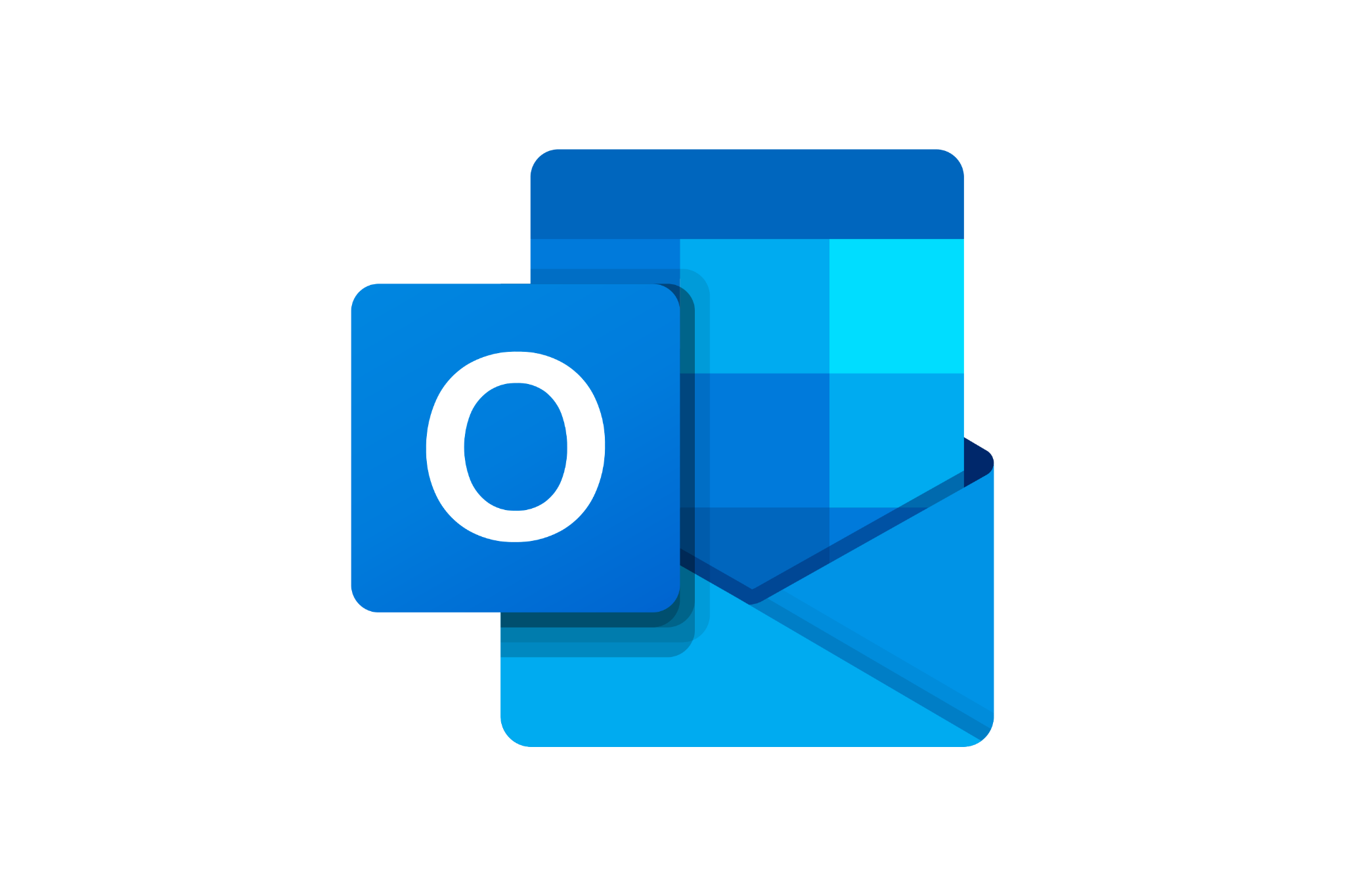 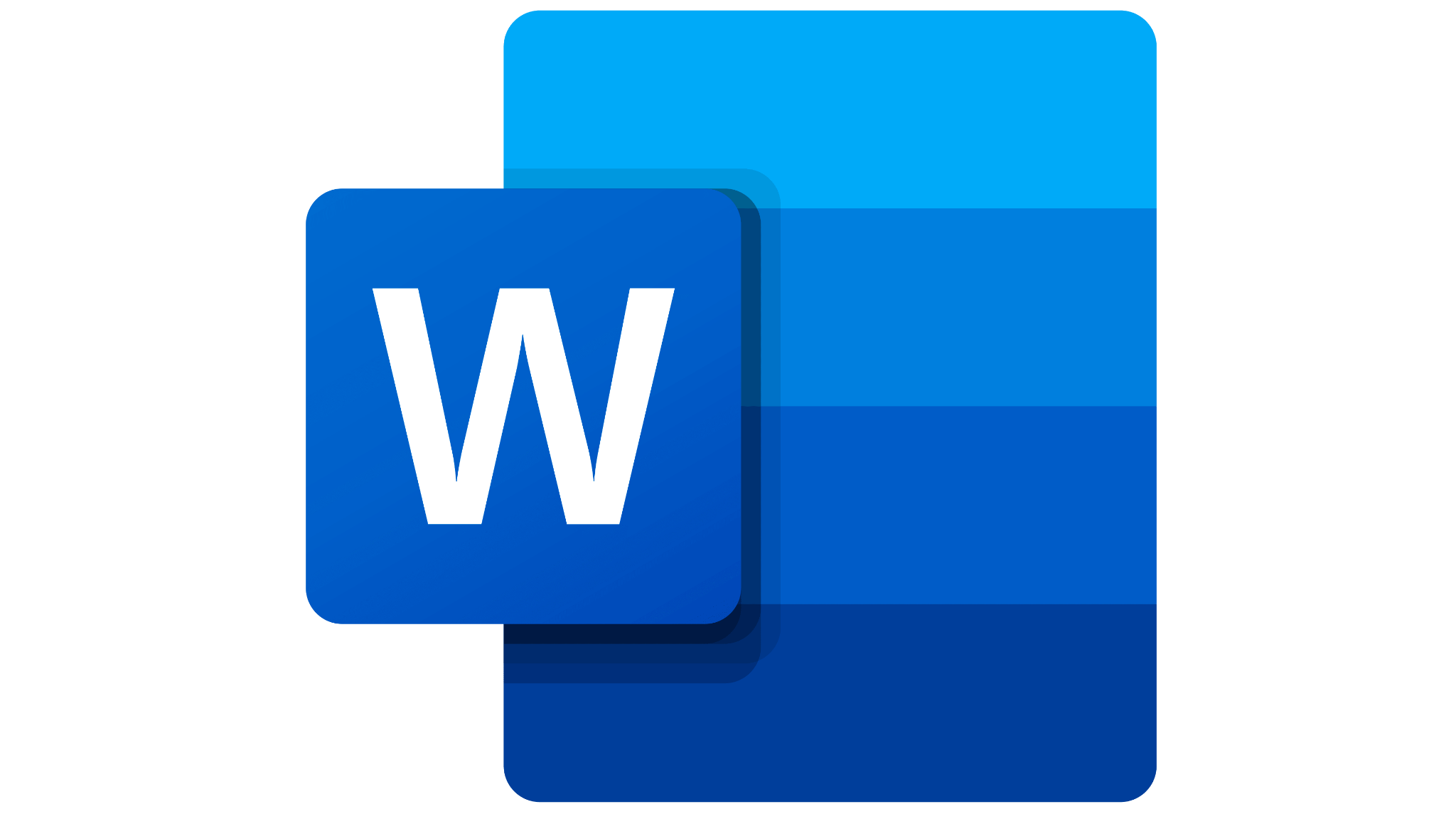 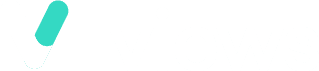 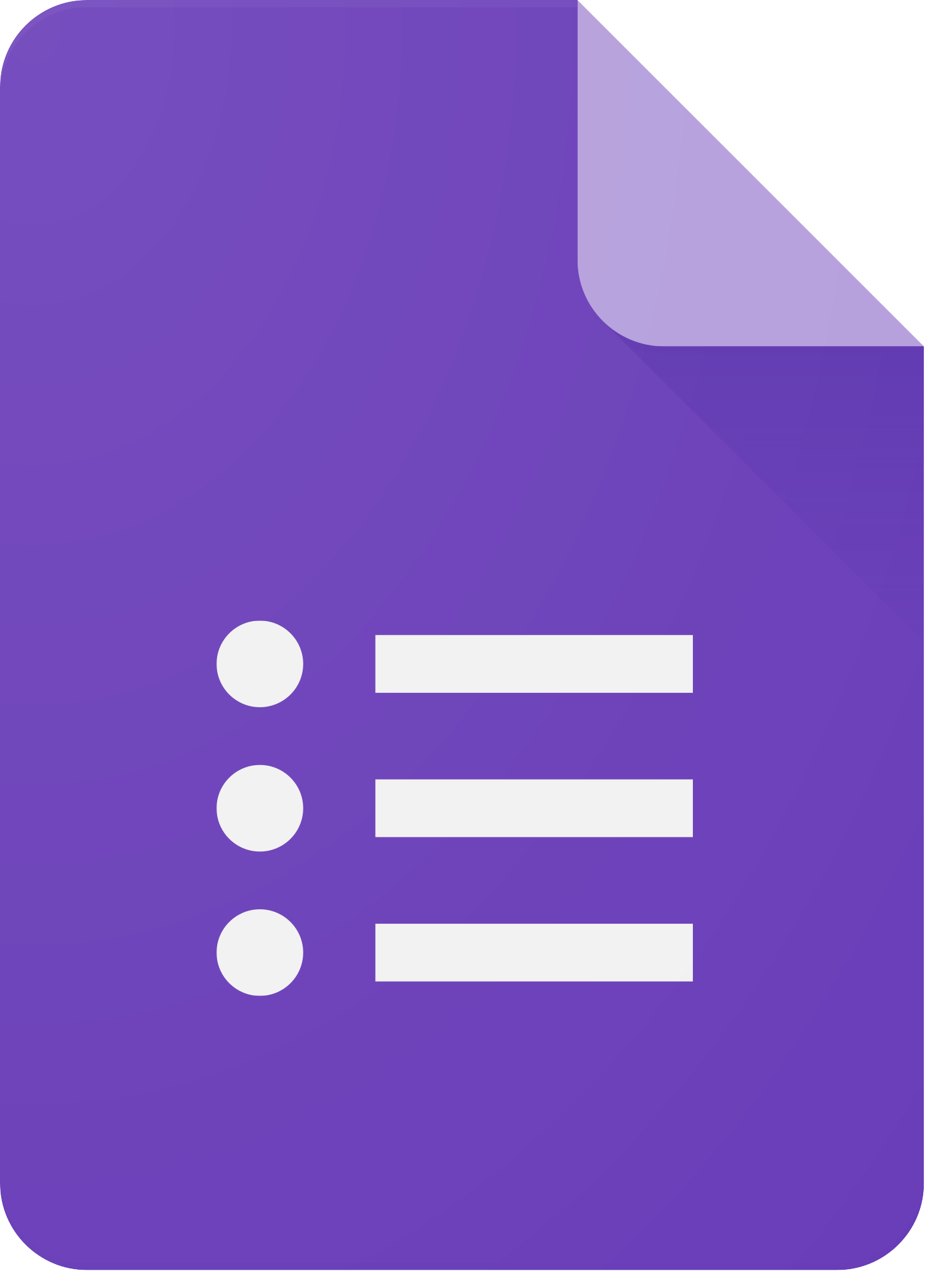 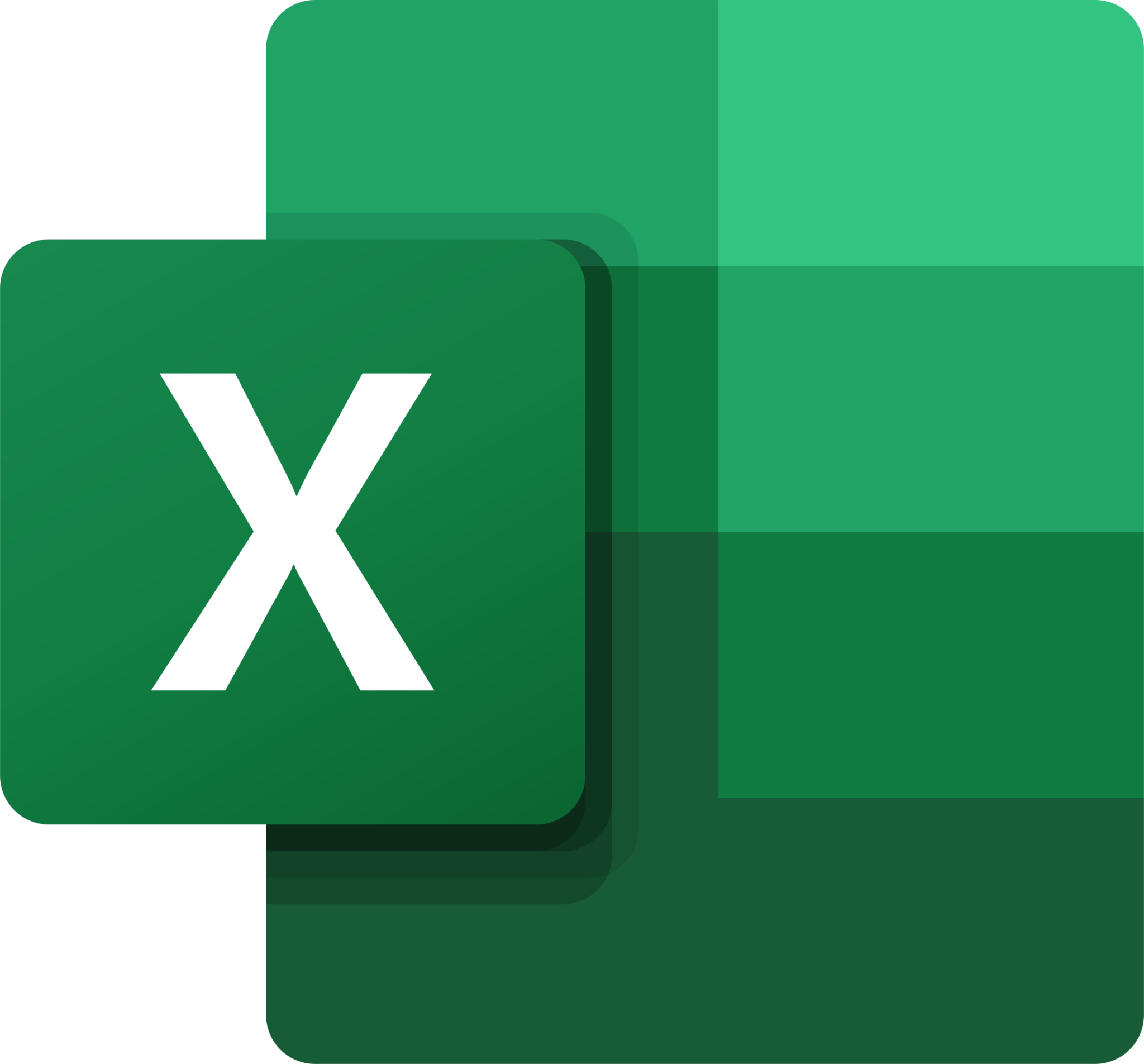 ‹#›
[Speaker Notes: Bradley- The CRM that the SYDRC uses is Substance Views though its lackluster technical support and unintuitive design led to workflows in SYDRC using different applications to gather feedback, organize large amounts of data, or to write down important information. Spreading this information among these applications caused the data to be decentralized and duplication of work which could take time away from working with clients and activities in the organization. We wanted to move as much of these tasks to Views from google forms to the questionnaires functionality and summaries to analyze data that is collected. Moving to Views offers data centralization and less confusion among staff members when using one app. 

Disorganization
Duplication of work
Non centralized
Hard to summarize info]
What is Views?
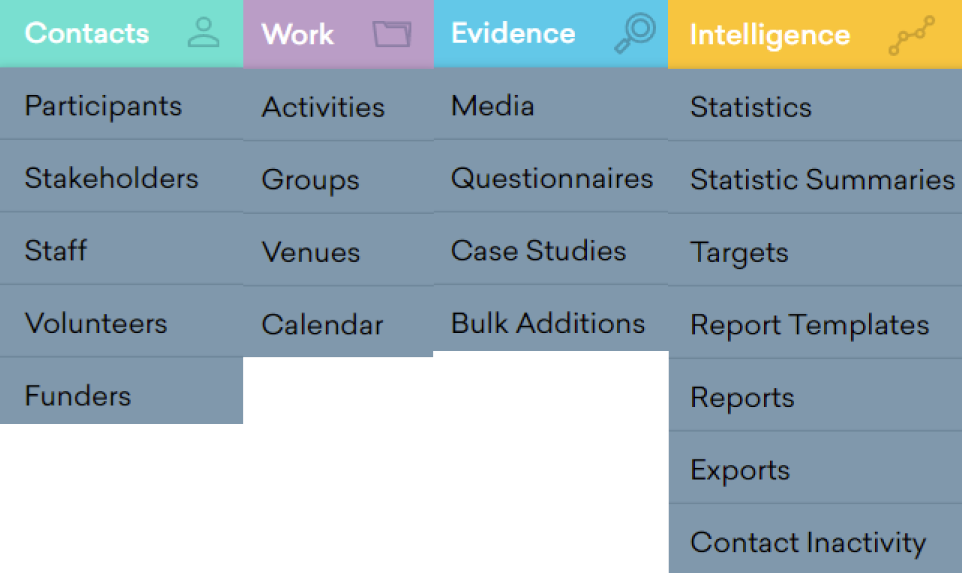 ‹#›
[Speaker Notes: James - Views 
4 main Categories:
Contacts 
Work]
SYDRC Departments
Case Work
Youth Services
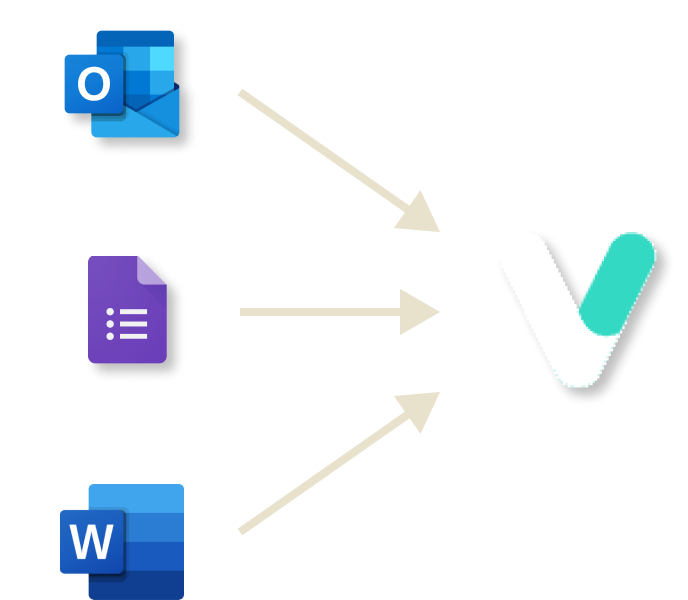 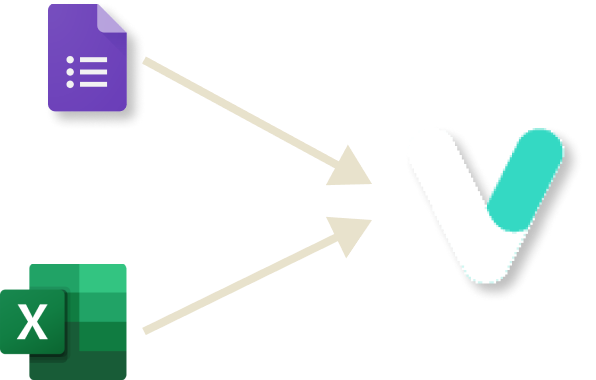 Administration
MPower
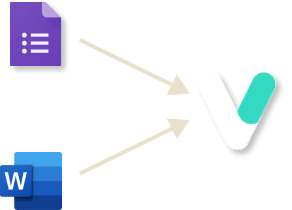 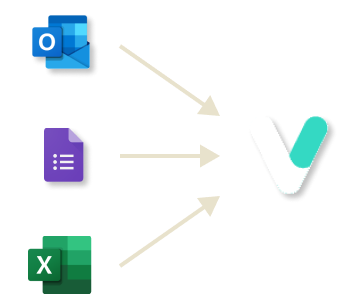 ‹#›
[Speaker Notes: Bradley-Within the SYDRC there are 4 main departments and each has its own workflow that requires different parts of the Views software. To determine how they used Views we originally sent out a survey asking about your use case, then informal interviews to gather more information on there current workflow and what might be able to be moved over to Views. And as we continued to find ways that Views can work in the SYDRC we met with staff weekly to present our findings and get feedback on our changes. On the slide is a brief graphic showing each department and the applications previously used and how they have moved towards using Views more independently.]
Old Case Work
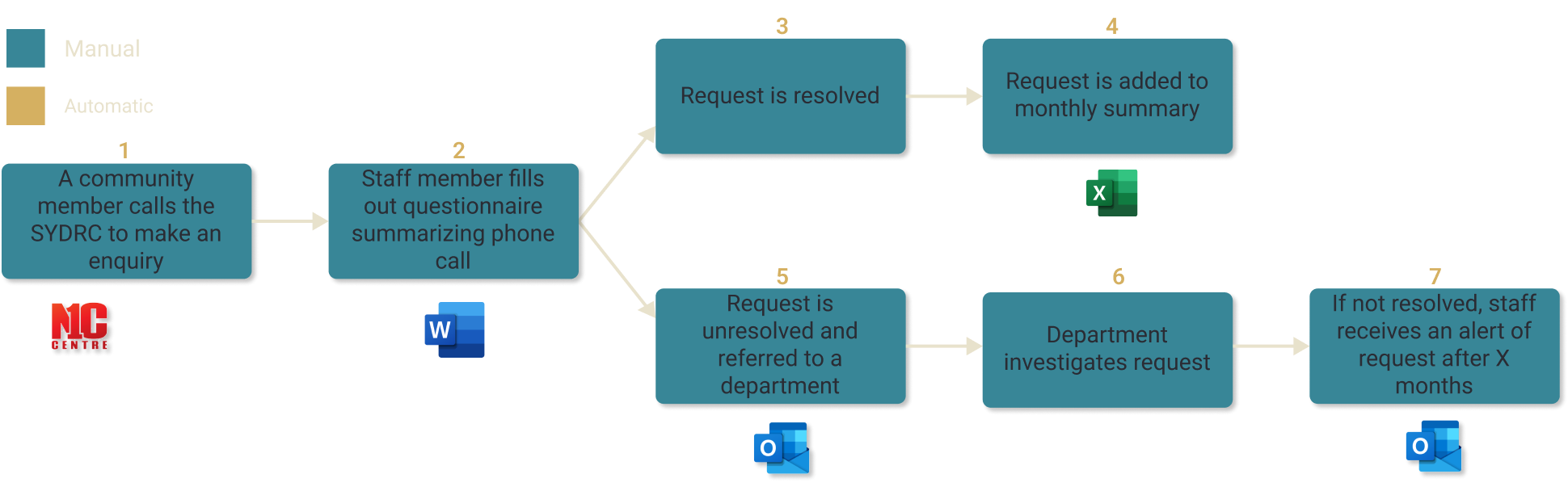 ‹#›
New Case Work
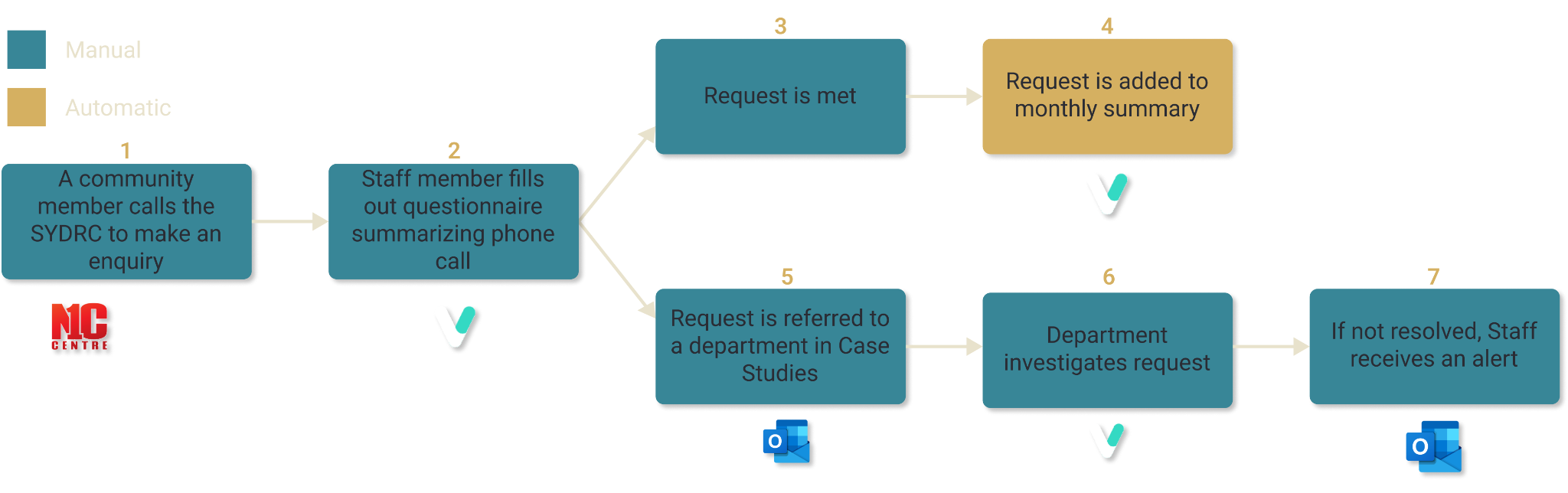 ‹#›
[Speaker Notes: Enquiry form went from word to Questionnaire
Ant staff member will be able to fill out a questionnaire in Vies
It can be linked to a participant
Stats and summaries can be made on it
Case Work Form went to Questionnaire
Linked to a participant
Can sort by open and closed
Easy Statistical Summaries]
Booking System
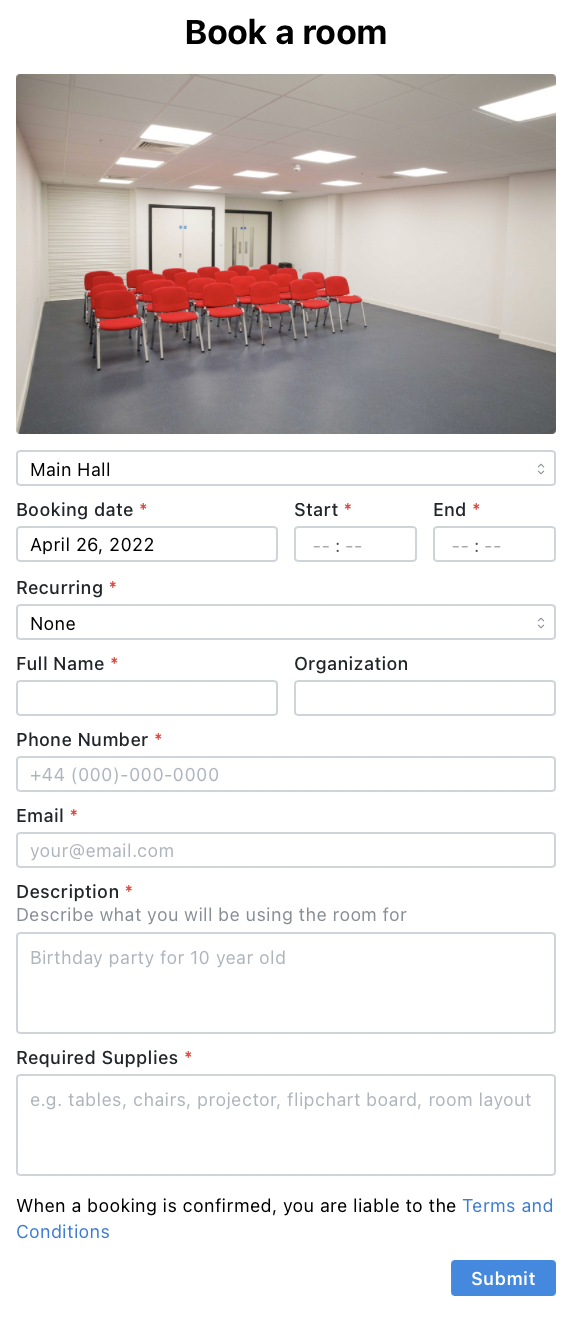 >
https://SYDRC.pages.dev/
‹#›
Booking System
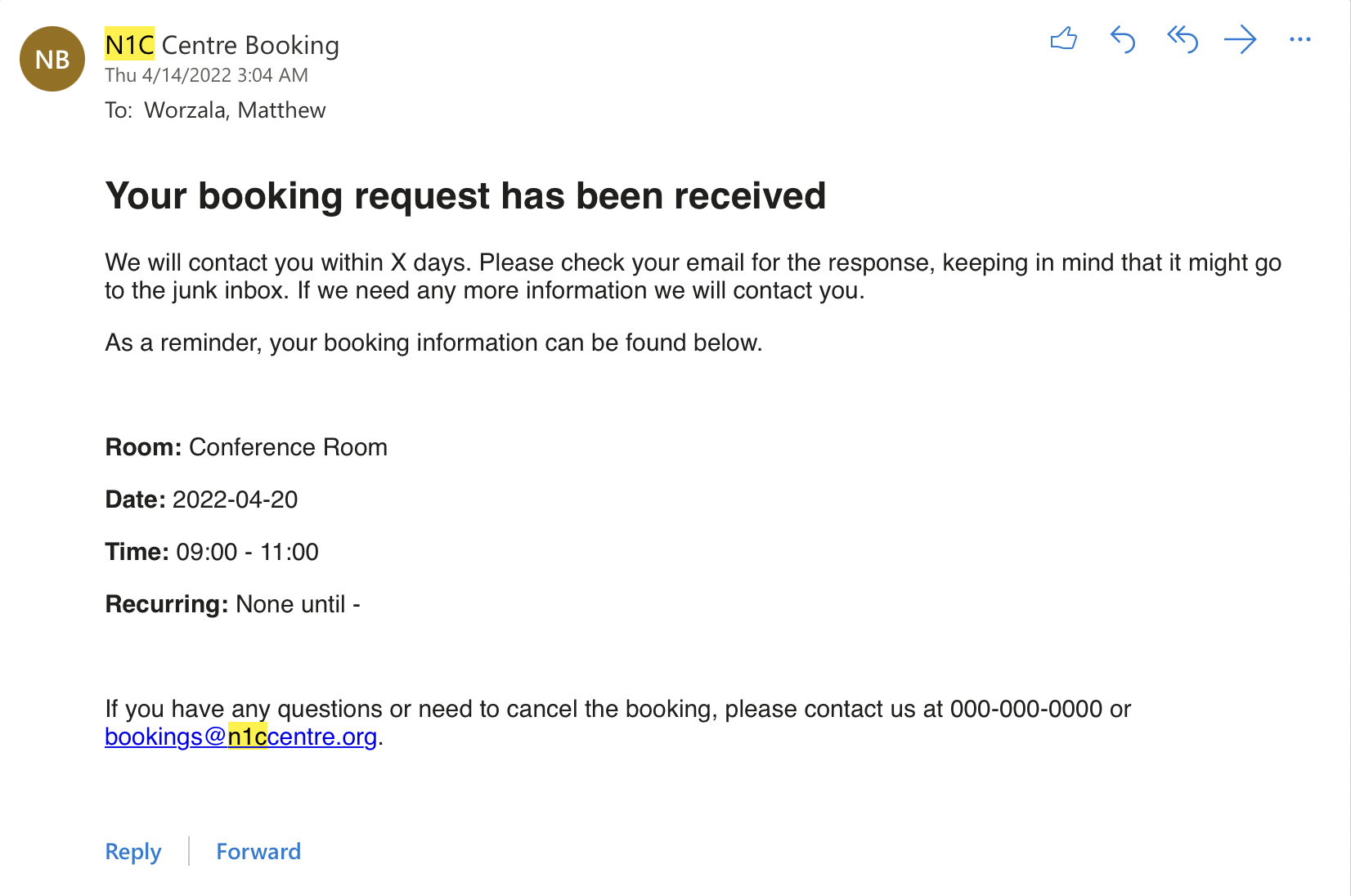 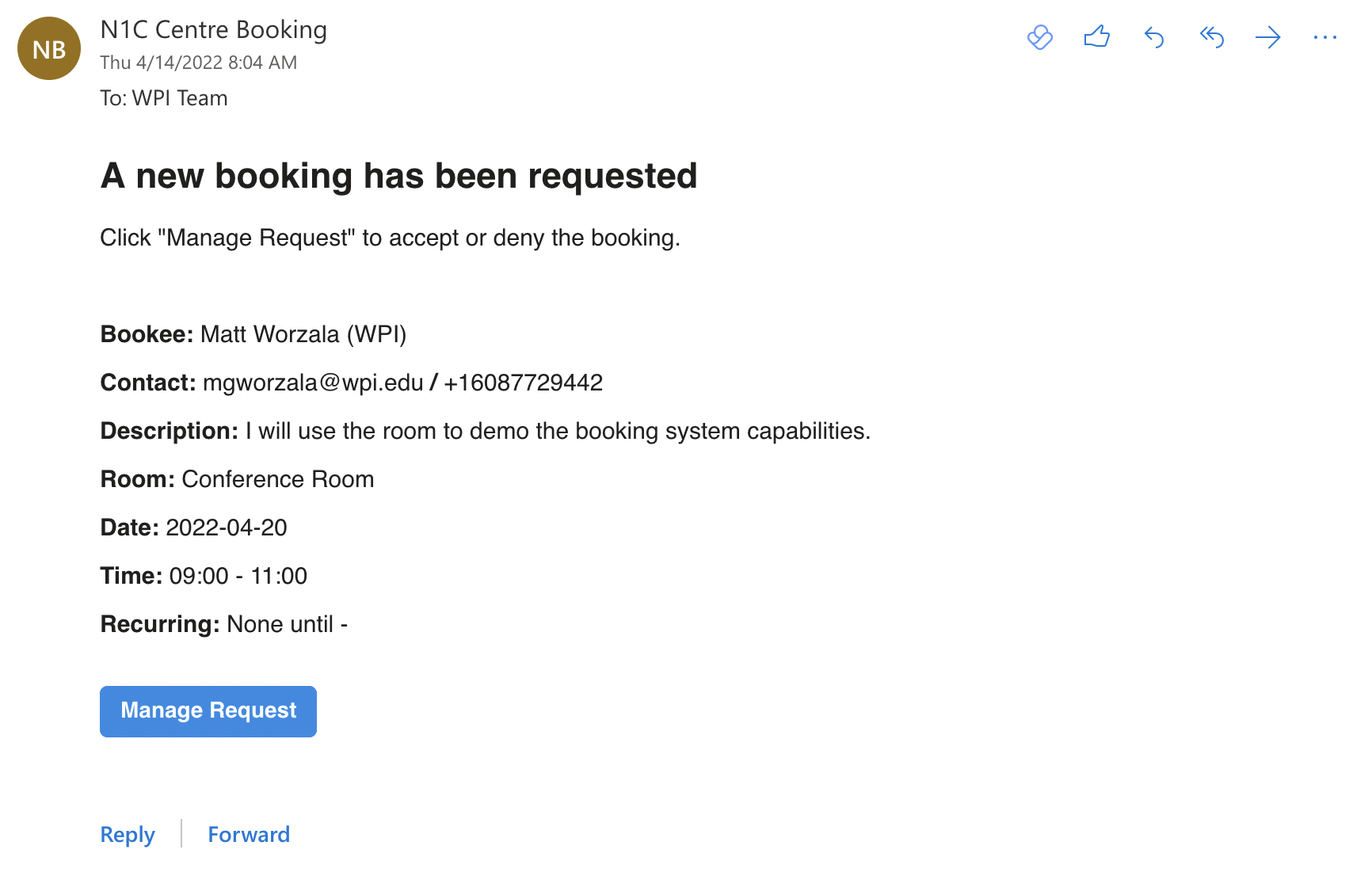 Client Email
SYDRC Email
‹#›
Booking System
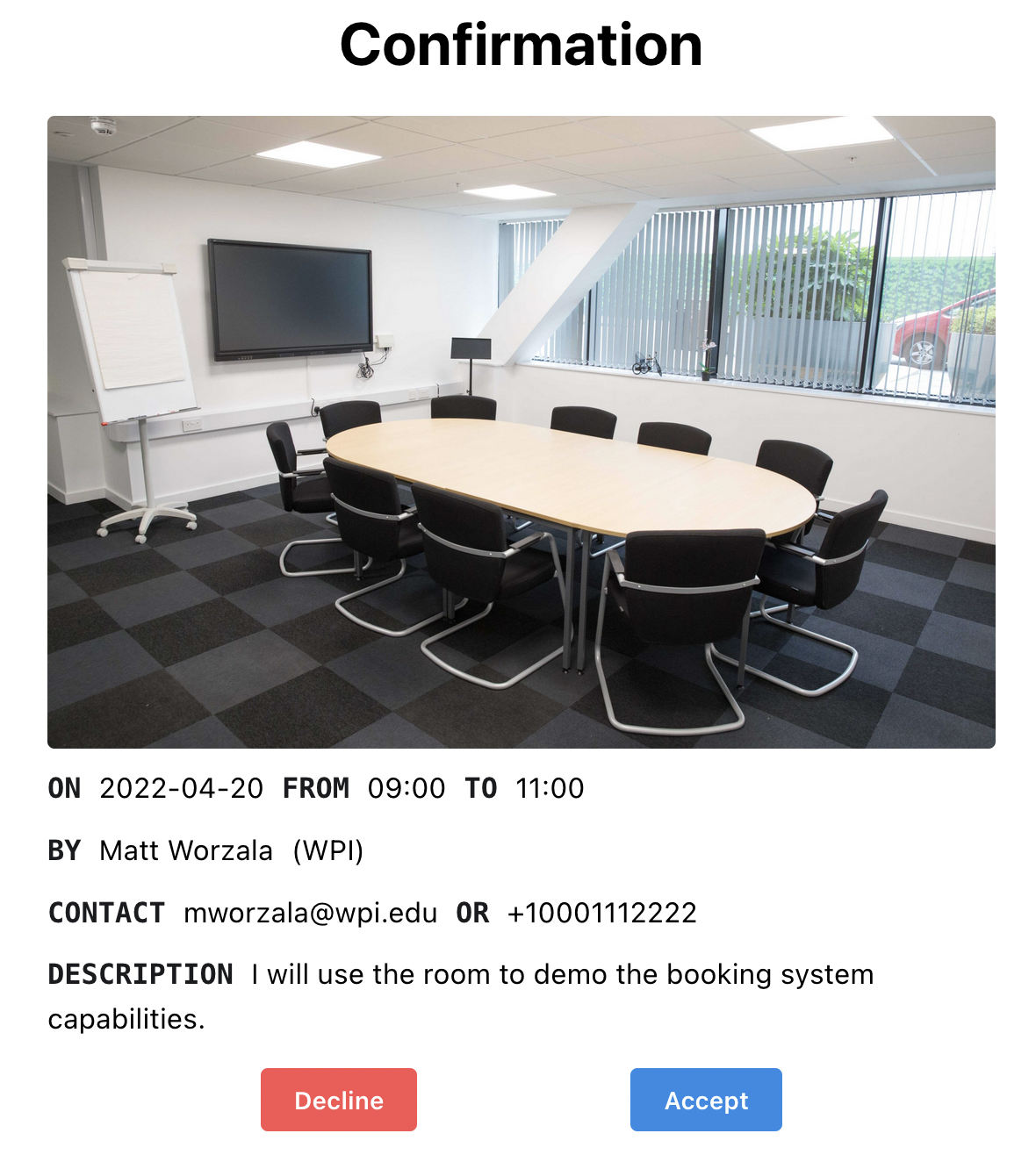 ‹#›
Booking System
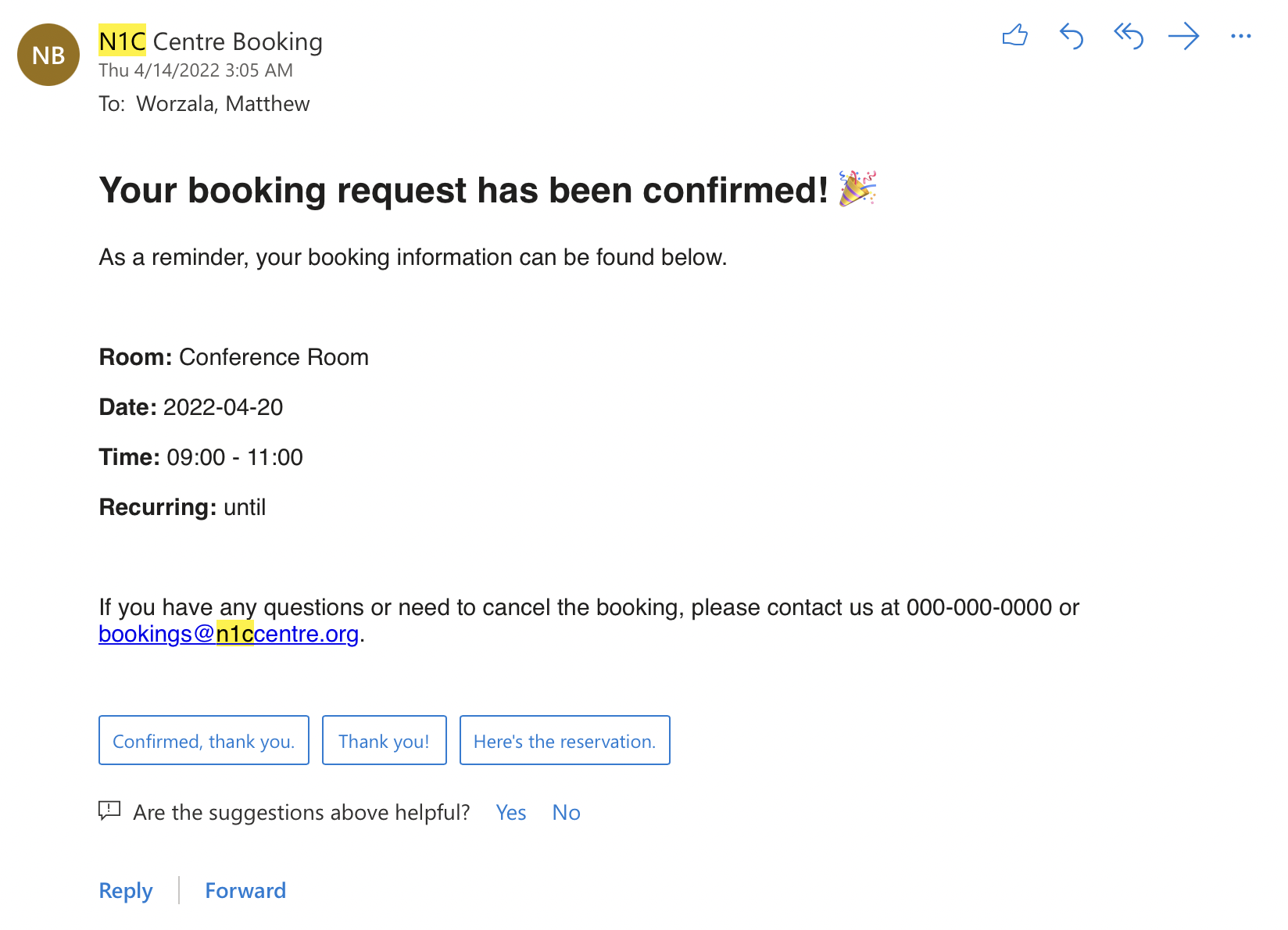 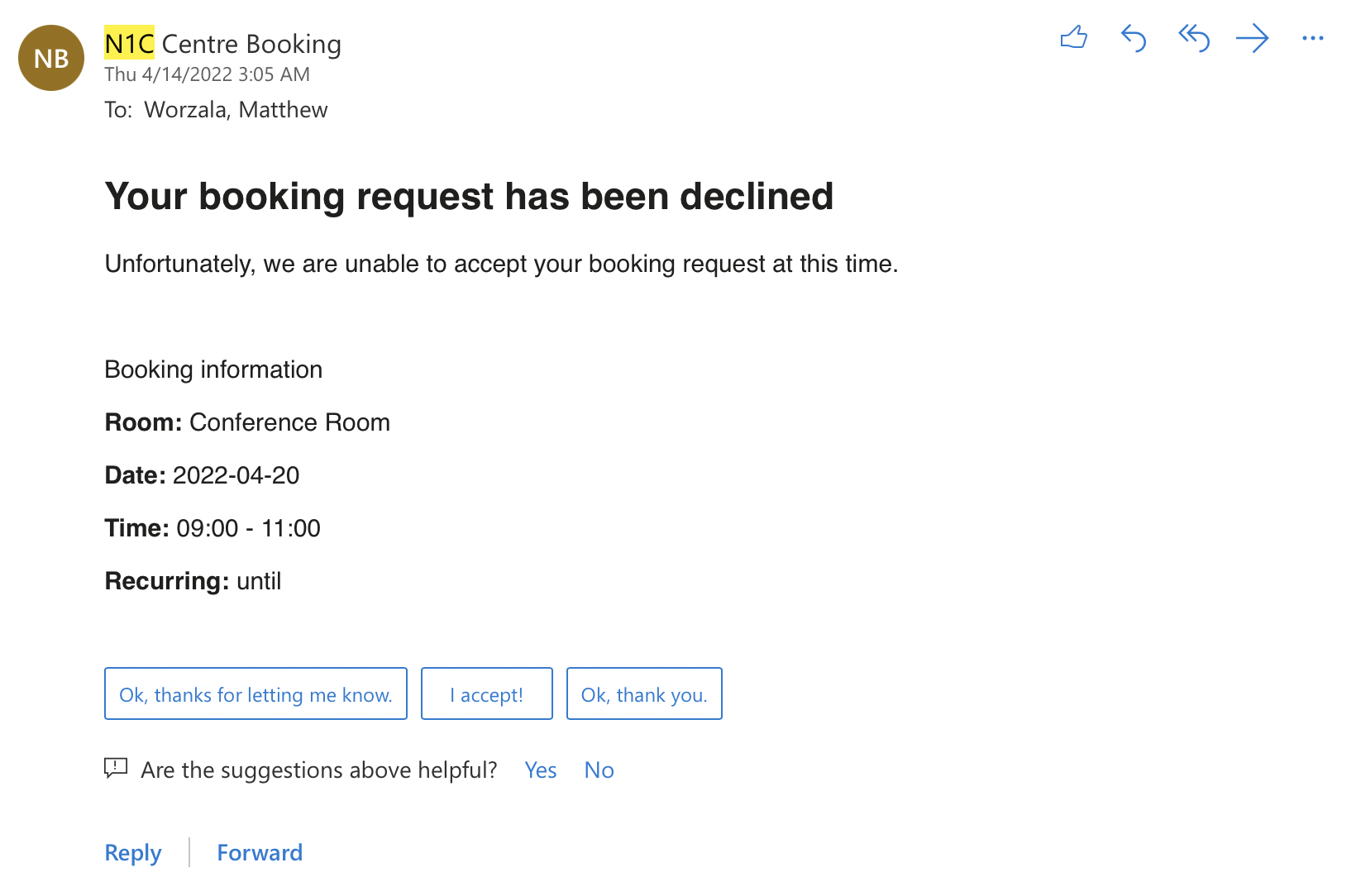 Confirmed
Declined
‹#›
Booking System
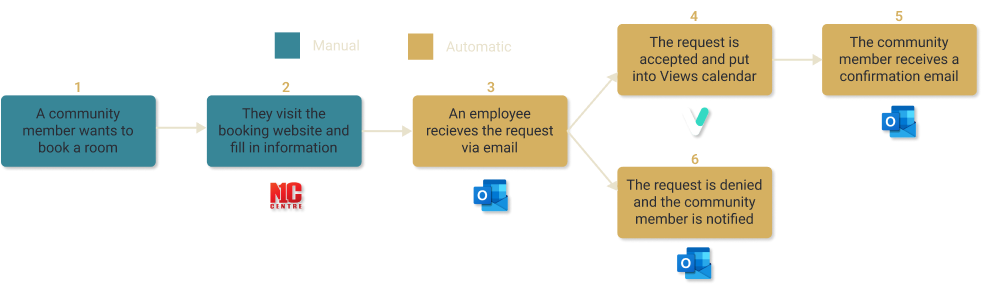 ‹#›
[Speaker Notes: Worzala]
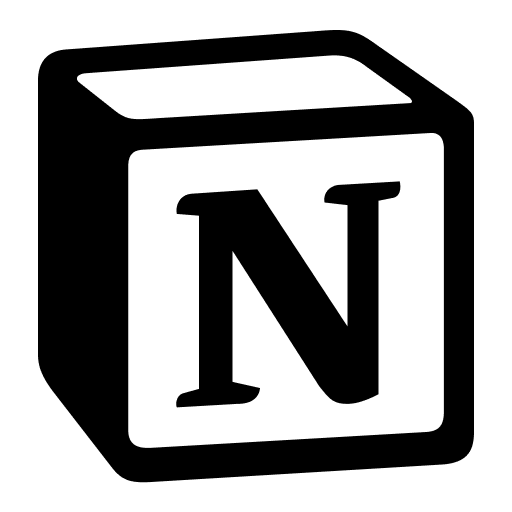 A Guide to Views
‹#›
[Speaker Notes: James. Show one of his videos I guess]
Special Thanks
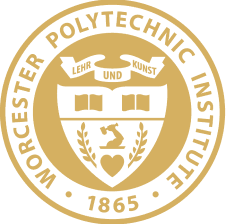 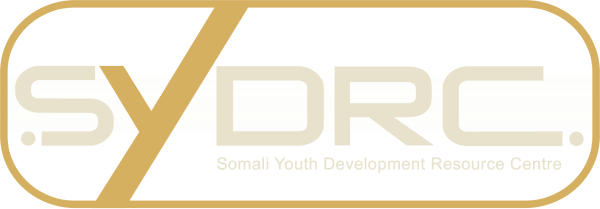 Abdiwahab Ali
Isahaq Abdikarim 
Abdilatif Abdulkadir
Abdikadir Ahmed 
Mohamed Abdi
Dominic Golding
Lorraine Higgins
‹#›